EĞİTİM HUKUKU
DOÇ. DR. PELİN TAŞKIN
BU DERSTE NELER ÖĞRENECEĞİZ?
Hukukun kaynakları
Normlar hiyerarşisi
Arş. Gör. Dr. Pelin TAŞKIN
Hukukun Kaynakları
Hukukta kaynak kavramı, hukukun varlık kazanabilmek ve yürürlüğe geçebilmek için hangi yolları içermesi gerektiğine işaret etmektedir (biçimsel kaynaklar).
          Hukuk Kaynakları

Birincil Kaynaklar                                      İkincil Kaynaklar 
    
Yazılı Kaynaklar         Yazısız Kaynaklar          Mahkeme               Kararları Doktrin
NORMLAR HİYERARŞİSİ

“Her norm, kendisine üstün olan bir normdan istidlal olunur ve o normdan da diğer birtakım normlar çıkartılır. ” 					(Akbay, 1947, 34)
Normlar hiyerarşisi, hiyerarşik sıradaki hukuk kurallarından altta bulunan kuralın kendi üstündeki kurala aykırı olmamasıdır.	        (Güriz, 2012, 54)
ANAYASA
"Devlet, genel amaçlara sahip, belli bir ülke ve zorunlu olarak o ülkeye bağlı, o ülkeye ait süjeler üzerinde egemenlik yetkisini kullanan bir siyasal hukuki düzendir."                                                                                                     (Keyman ve Toroslu, 2012, 79)
"Siyasal hukuki düzeni (yani devlet düzenini) kuran devlet dediğimiz düzenlenmiş hukuki kurumun özünü ifade eden, bunun örgütlenme ilkelerini gösteren normları içeren kaynağa, şekli anayasa kanunu veya yazılı anayasa ya da kısaca anayasa denir."                                                                                          (Keyman ve Toroslu, 2012, 80)
"Devletin şeklini, kişilerin haklarını ve ödevlerini, devlet organlarını ve bu organlar arasındaki ilişkileri belirten en soyut ve en genel hukuk kurallarını içeren yazılı kanun anayasadır. "                                                                                      (Güriz, 2012, 55)
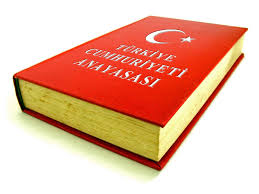 Anayasanın Değiştirilmesi
Katı Anayasa ‒ Yumuşak Anayasa
Anayasanın Değiştirilmesi
Anayasa’nın Değiştirilmesi Teklifi: 

TBMM’nin üye tam sayısının en az 1/3 ile yazılı olarak.

AY’nin değiştirilmesi hakkındaki teklifler Genel Kurulda 2 defa görüşülür.
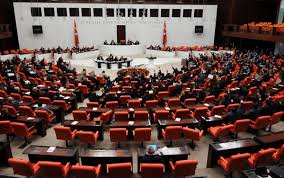 Anayasanın Değiştirilmesi (AY md.175)
Değiştirme teklifinin kabulü:  

TBMM üye tam sayısının 3/5 çoğunluğunun gizli oyu ile mümkündür.

AY’nin değiştirilmesi hakkındaki tekliflerin görüşülmesi ve kabulü, kanunların görüşülmesi ve kabulü hakkındaki hükümlere tabidir.
Anayasanın Değiştirilmesi (AY md.175)
Cumhurbaşkanı AY değişikliklerine ilişkin kanunları, bir daha görüşülmek üzere TBMM’ne geri gönderebilir.

Meclis geri gönderilen kanunu, üye tam sayısının 2/3 çoğunluğu ile aynen kabul ederse, CB bu kanunu halkoyuna sunabilir.

Meclis tarafından, üye tam sayısının 3/5 ile veya 2/3 az oyla kabul edilen AY değişiklikleri hakkındaki kanun, CB tarafından meclise iade edilmediği takdirde halkoyuna sunulmak üzere Resmi Gazete’de yayınlanır.
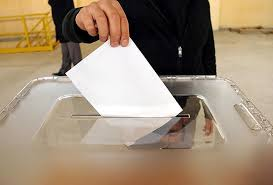 Anayasanın Değiştirilmesi (AY md.175)
Doğrudan veya CB’nin iadesi üzerine, TBMM üye tamsayısının 2/3 çoğunluğu ile kabul edilen AY değişikliğine ilişkin kanun veya gerekli görülen maddeleri CB tarafından halk oyuna sunulabilir.

Halkoylamasına sunulmayan AY değişikliğine ilişkin kanun veya ilgili maddeler Resmi Gazetede yayınlanır.
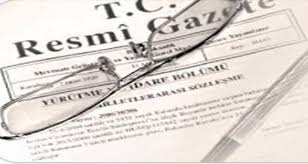 Anayasanın Değiştirilmesi (AY md.175)
AY Değişikliği Teklifi

3/5 oydan az	 3/5 (360) ile 2/3 (400)                     2/3 (400)’den fazla  	       	 çoğunlukla aynen kabul                          oyla kabul edilirse
RED                        1) CB meclise iade 	                        1) CB onaylayabilir
                  2) CB halkoyuna sunar(zorunlu)      2) meclise geri gönderebilir.    
3) Halkoyuna sunabilir (ihtiyari)
KANUN
Kanunlar, yasama organının Anayasa’dan aldığı yetkiyle, Anayasa’da yer alan usullerle kabul ettiği, Cumhurbaşkanının Resmi Gazetede yayımlamasıyla yürürlüğe giren kuralları içeren metinlerdir.
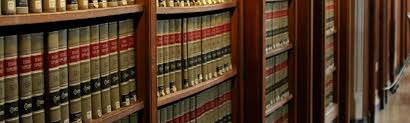 KANUN
Kanunun genelliği 			ülke genelinde uygulanması 
Kanunun sürekliliği                   kanunun belirsiz bir zaman süreci içinde uygulanmak üzere yürürlüğe konulması
KANUN
Kanun yapma yetkisi (yasama yetkisi)
AY md. 7ye göre, yasama yetkisi Türk Milleti adına TBMM’nindir.
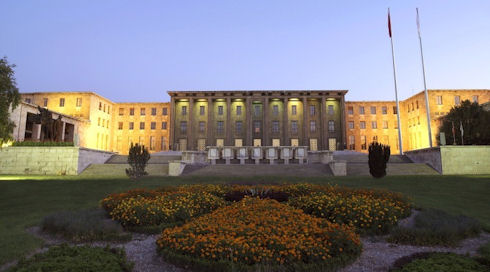 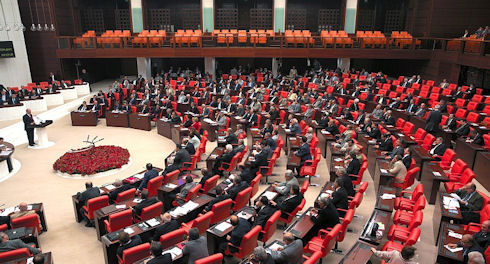 KANUN
Kanun teklif etmeye Bakanlar Kurulu ve milletvekilleri yetkilidir (AY md. 88).
Bakanlar Kurulunca sunulan metinler 

			kanun tasarısı

Milletvekillerince sunulan metinler 

			kanun teklifi
Kanunların Cumhurbaşkanınca yayımlanması
(AY md. 89)

Cumhurbaşkanı, Türkiye Büyük Millet Meclisince kabul edilen kanunları onbeş gün içinde yayımlar.

Yayımlanmasını kısmen veya tamamen uygun bulmadığı kanunları, bir daha görüşülmek üzere, bu hususta gösterdiği gerekçe ile birlikte aynı süre içinde, Türkiye Büyük Millet Meclisine geri gönderir. 

Cumhurbaşkanınca kısmen uygun bulunmama durumunda, Türkiye Büyük Millet Meclisi sadece uygun bulunmayan maddeleri görüşebilir. (Bütçe kanunları hariç)

Türkiye Büyük Millet Meclisi, geri gönderilen kanunu aynen kabul ederse, kanun Cumhurbaşkanınca yayımlanır.

Meclis, geri gönderilen kanunda yeni bir değişiklik yaparsa, Cumhurbaşkanı değiştirilen kanunu tekrar Meclise geri gönderebilir.
Cumhurbaşkanının iade ettiği kanun, TBMM tarafından aynen kabul ederse Cumhurbaşkanının bu kanunu yayınlaması zorunludur. 

Ancak Cumhurbaşkanı böyle bir kanun aleyhine isterse Anayasa Mahkemesinde iptal davası açabilir.
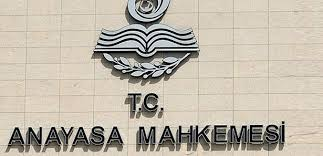 İptal Davası (AY m. 148)
Anayasa Mahkemesi, 
kanunların, 
Cumhurbaşkanlığı kararnamelerinin, 
TBMM iç tüzüğünün 
Anayasaya esas ve şekil bakımından uygunluğunu denetler. 

Şekil bozukluğuna dayanan iptal davasının iptali istenen kanunun Resmi Gazetede yayınlandığı tarihten itibaren 10 gün içinde açılması gerekir. (KHKlar ile TBMM içtüzüğünün şekle aykırılık sebebiyle açılacak iptal davasının süresi 60 gündür.)
Kanunların, KHKların ve TBMM içtüzüğünün esas bakımından aykırılık sebebiyle açılacak iptal davalarındaki süre Resmi Gazetede yayımlandığı tarihten itibaren 60 gündür.
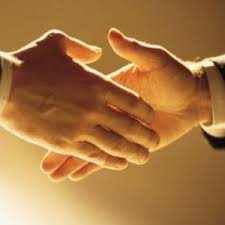 Milletlerarası (Uluslararası) Andlaşma
"Uluslararası andlaşmalar, genel olarak, uluslararası hukukun kendilerine bu alanda yetki tanıdığı kişiler arasında, uluslararası hukuka uygun bir biçimde, hak ve yükümlülükler doğuran, bunları değiştiren ya da sona erdiren yazılı irade uyuşmalarıdır."  tkgm.gov.tr
Türkiye’nin yabancı devletlerle veya uluslararası kuruluşlarla yaptığı bir andlaşmanın geçerlilik kazanması için TBMM’nin andlaşmayı bir kanunla uygun bulması gereklidir.
Ekonomik, ticari ve teknik ilişkileri düzenleyen ve süresi 1 yılı aşmayan andlaşmalar, 

Devlet Maliyesi bakımından bir yüklenme getirmemek, 

Kişi hallerine 

ve Türklerin yabancı memleketlerdeki mülkiyet haklarına dokunmamak şartıyla yayımlanma ile yürürlüğe konulabilir.

Bu andlaşmalar yayınlanmalarından başlayarak iki ay içinde TBMM’nin bilgisine sunulur.
Milletlerarası bir andlaşmaya dayanan uygulama andlaşmaları ile 

kanunun verdiği yetkiye dayanılarak yapılan ekonomik, ticari, teknik veya idari andlaşmaların TBMM’nce uygun bulunma zorunluluğu yoktur.
"Usulüne göre yürürlüğe konulmuş milletlerarası andlaşmalar kanun hükmündedir. Bunlar hakkında anayasa aykırılık iddiası ile Anayasa Mahkemesine başvurulamaz (AY md. 90)".

"Kanunla onaylanan ve iç hukukun bir parçası haline gelen milletlerarası andlaşmalar anayasaya aykırı olsalar bile hüküm ifade ederler. "                                                                                            (Güriz, 2011, 59).
“Usulüne göre yürürlüğe konulmuş temel hak ve özgürlüklere ilişkin milletlerarası andlaşmalarla kanunların aynı konuda farklı hükümler içermesi nedeniyle çıkabilecek uyuşmazlıklarda milletlerarası andlaşma hükümleri esas alınır.”
SORU: Bir Milletlerarası andlaşma ile, kanunun çatışması/çelişmesi durumunda milletlerarası andlaşma mı uygulanır, kanun mu? Neden?
SORU: Eğitim hakkı ilgili hangi uluslararası andlaşmalar bulunmaktadır?
BU SUNUMDA YARARLANILAN KAYNAKLAR
Muvaffak Akbay, Kelsen’in Hukuk ve Devlet Teorisi, Ankara Üniversitesi Hukuk Fakültesi Dergisi, yıl 1947, cilt 4, sayı 1-4, s.48-73.
Vecdi Aral, Hukuk ve Hukuk Bilimi Üzerine, 12 Levha Yayınları no. 122, İstanbul, 2010.
Adnan Güriz, Hukuk Başlangıcı, Siyasal Kitabevi, Ankara, 2011.
Fatih Bilgili, Ertan Demirkapı, Hukukun Temel Kavramları, Dora Basın Yayın Dağıtım, Bursa, 2012.
Necip Bilge, Hukuk Başlangıcı, Turhan Kitabevi, Ankara, 1986.